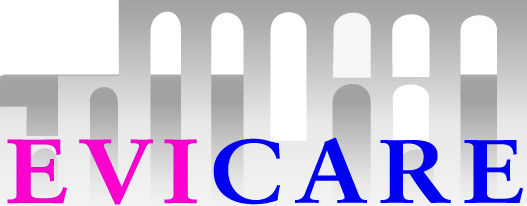 EviCare (NLP)
Aid clinical work in hospitals using NLP:
“Summarize” health records
Select and rank recommendations from clinical practice guidelines
(Semi-)automatically
Intended as possible extensions to EHR systems
DIPS ASA, partner in EviCare
“Summarize” health records
Goal:
Assist clinicians in getting an quick overview of the content in a health record (at the “point-of-care”)

How:
Present a subset of the text by using methods from the field of automatic text summarization
Textual extracts with central information from one or more clinical notes
User-guided
Represents a possible interface for further search/navigation in the clinical notes by the user
Visualization (e.g. timeline)
“Summarize” health records (cont.)
Mainly statistical based methods
Supplied with domain knowledge:
Now: Medical/clinical dictionaries 
	(linked to MeSH, SNOMED-CT)
Later: Task specific annotations & C2PO
Knowledge-poor  knowledge-rich
Select and rank recommendations from clinical practice guidelines
Goal:
Present one or more (ranked) recommendations based on the content in a health record

How:
Use the “summaries” as search query, or context for the search query, to the guideline repositories
Select and rank recommendations from clinical practice guidelines (cont.)
Regexp based search mixed with statistical based methods for doing information retrieval/extraction
Attempt to rank the various sections in the guidelines according to:
only the content selected by the summary (i.e. previous medical history), or
free-text search by the user, applying the summary content as context
Mono-/cross-lingual
Cross-domain (?)
EviCare?
http://images.gizmag.com/gallery_lrg/riba-robot-nurse-0.png
http://1.bp.blogspot.com/_xA2nBrEVAhA/S7ImwBk0kQI/
AAAAAAAAAC4/zuxZngx5ong/s1600/powerassist.png
Questions?